আজকের পাঠে সকলকে শুভেচ্ছা
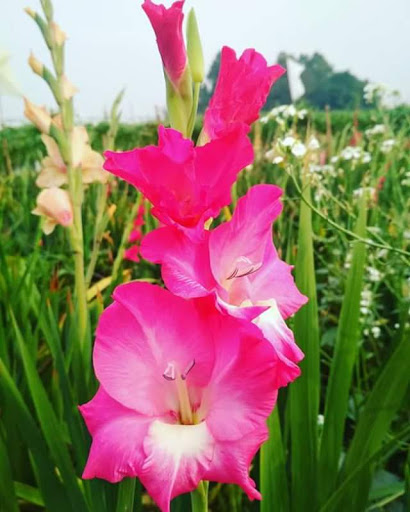 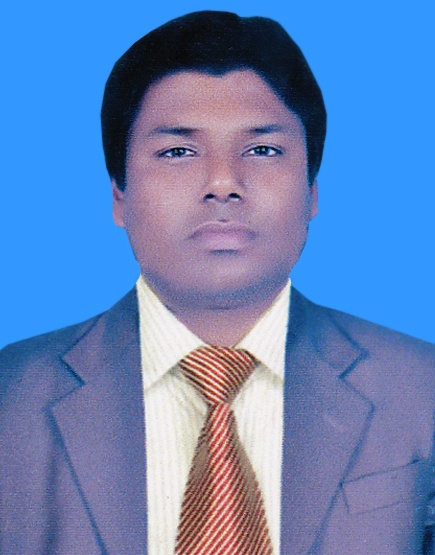 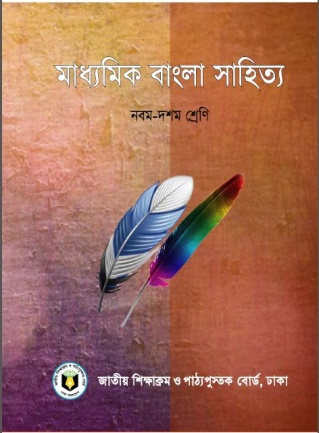 পরিচয়
উপস্থাপনায়
মোঃ রজব আলী 
সহকারী প্রধান শিক্ষক
চুহড় উচ্চ বিদ্যালয়
মিঠাপুকুর,রংপুর
নবম শ্রেণি
বাংলা সাহিত্য
(গদ্য)
সময়ঃ ৫০ মিনিট
চলো কিছু ছবি দেখে পাঠ শিরোনাম বের করি
জারিগান
বাউল গান
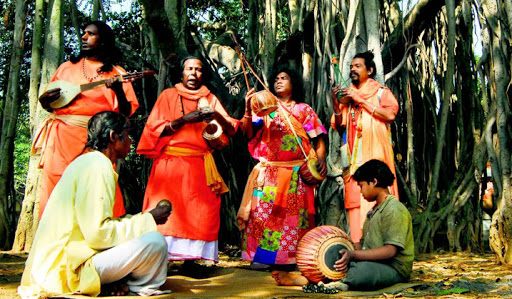 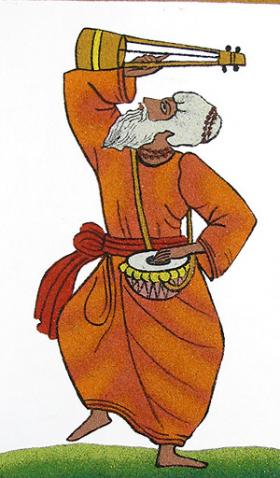 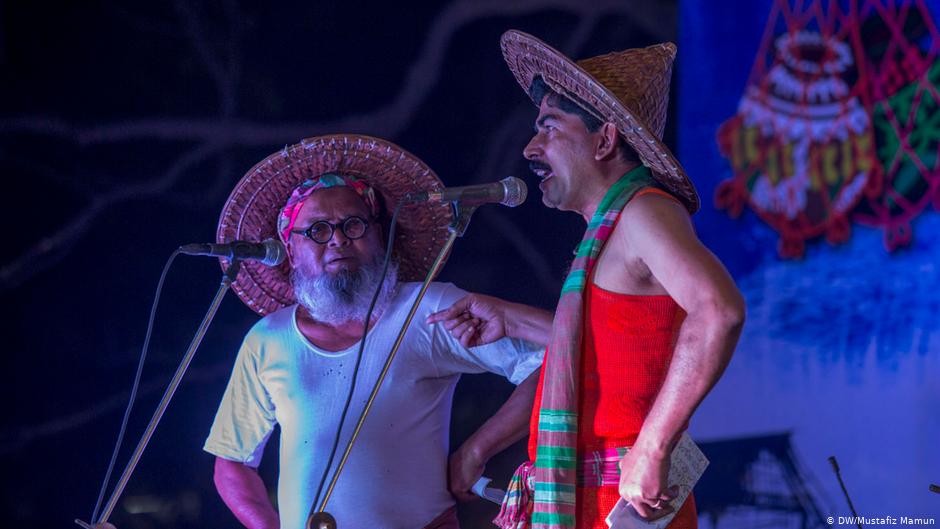 গম্ভিরা
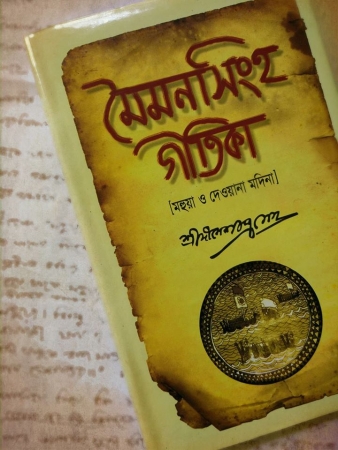 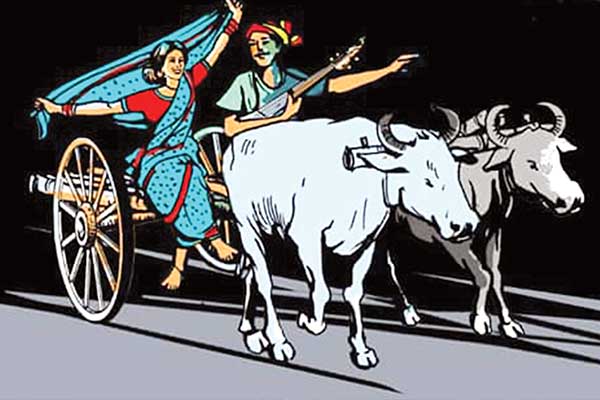 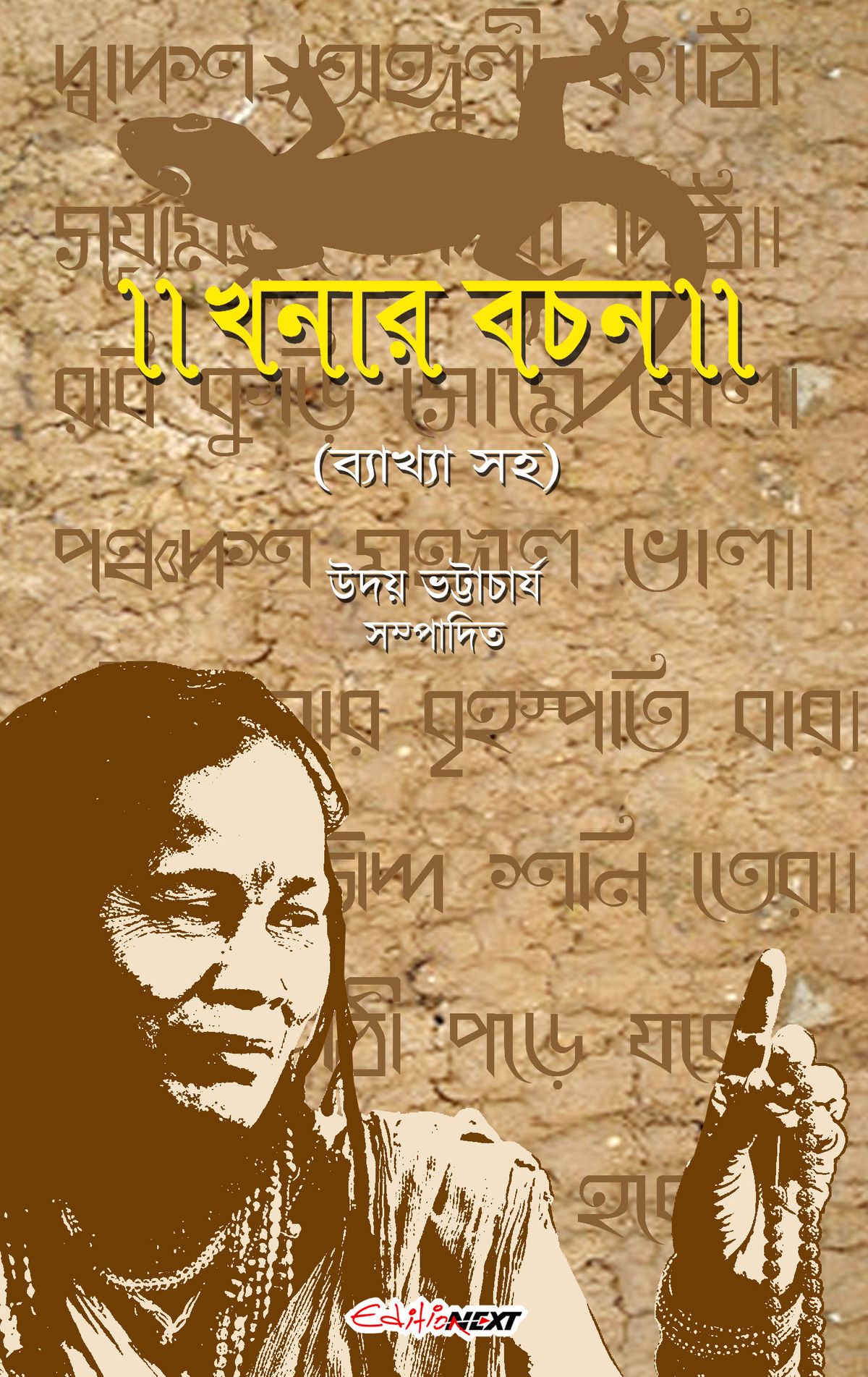 ভাওয়াইয়া
পাঠ শিরোনাম
পল্লিসাহিত্য
- মুহম্মদ শহীদুল্লাহ্
শিখনফল
পাঠ শেষে শিক্ষার্থীরা  -
১.পল্লিসাহিত্য অবলুপ্তির কারণ ব্যাখ্যা করতে পারবে।
২. পল্লিসাহিত্য সংগ্রহের প্রয়োজনীয়তা ব্যাখ্যা করতে পারবে।
৩. পল্লিসাহিত্যর স্বরূপ  নির্ণয় করতে পারবে।
লেখক পরিচিতি
অধ্যক্ষ ও রিডার, প্রভোস্ট, অধ্যাপক, আইনজীবী, সম্পাদক, ভাষাবিজ্ঞানী, হিসেবে বিভিন্ন প্রতিষ্ঠানে কর্মরত ছিলেন।
গবেষণাগ্রন্থ-সিদ্ধা কানুপার গীত ও দোহা,বৌদ্ধ মর্মবাদীর গান,বাংলা ভাষার ইতিবৃত্ত,বাংলা সাহিত্যের কথা.বাংলা ব্যাকরণ;শিশুতোষ গ্রন্থ:শেষ নবীর সন্ধানে,ছোটদের রাসুলুল্লাহ,সেকালের রূপকথা;অনুবাদ গ্রন্থ:দিওয়ানে হাফিজ,অমিয় শতক,রুবাইয়াত-ই-ওমর খ্যায়াম, বিদ্যাপতি শতক;সংকলন ও সম্পাদনা:আঞ্চলিক ভাষার অভিধান,,আঙুর(শিশু পত্রিকা)।
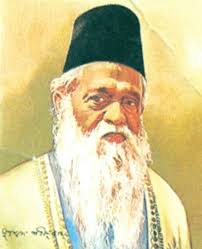 10 জুলাই 1885সাল, চব্বিশপরগনা জেলার বসিরহাট মহকুমার পেয়ারা গ্রামে।
1910সালে কলকাতা সিটি কলেজ থেকে সংস্কৃতে বি.এ অনার্স,1912 সালে কলকাতা বিশ্ববিদ্যালয় থেকে তুলনামূলক ভাষাতত্ত্বে এম.এ এবং প্যারিসের সোরবোন বিশ্ববিদ্যালয় থেকে ভাষাতত্ত্বে ডিপ্লোমা এবং ডি.লিট. ডিগ্রি অর্জন করেন।
13 জুলাই 1969 সালে ঢাকায়।
ইমেরিটাস প্রফেসর পদ, প্রাইড অব পারফরম্যান্স ও নাইট অব দি অর্ডারস অব আর্টস অ্যান্ড লেটার্স পদক লাভ
মুহম্মদ শহীদুল্লাহ্
জন্ম
শিক্ষাজীবন
কর্মজীবন
রচনা
পুরস্কার
মৃত্যু
আদর্শ পাঠ
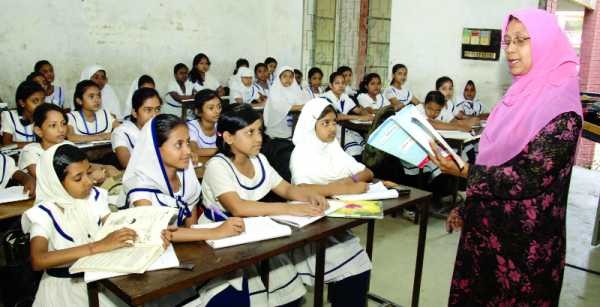 সরব পাঠ
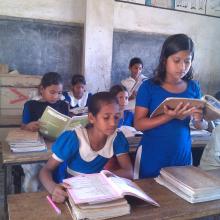 শব্দার্থ
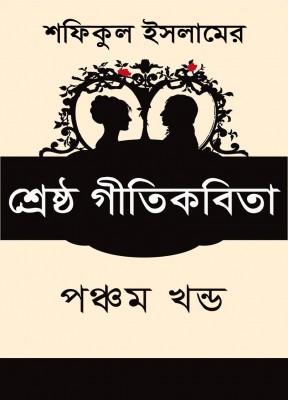 বালাম
বইয়ের খণ্ড
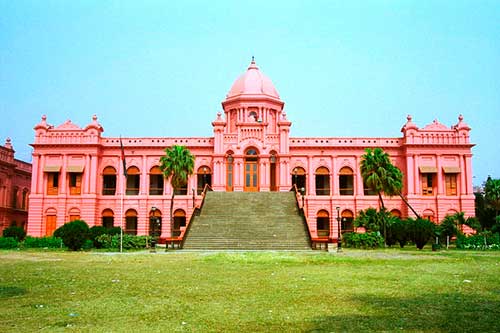 বালাখানা
প্রাসাদ
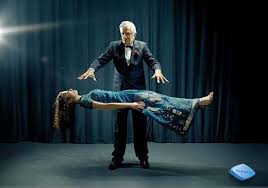 ফাঁকিবাজি
ফক্কিকার
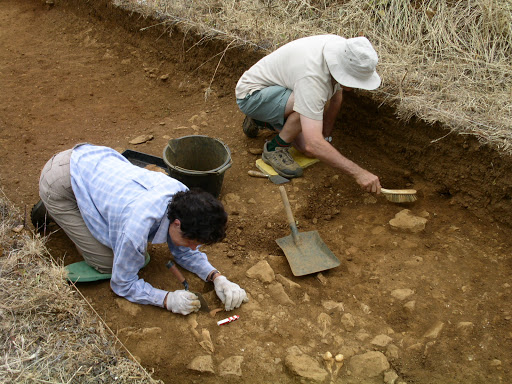 প্রত্নতাত্ত্বিক
পুরাতত্ত্ববিদ
এসো কিছু চিত্রের সাহায্যে পাঠ বিশ্লেষণ করি
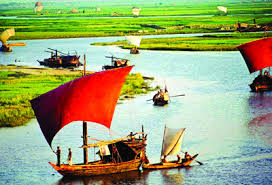 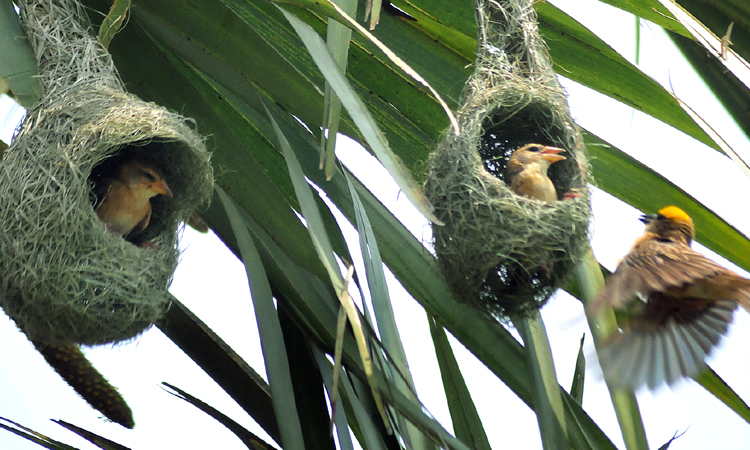 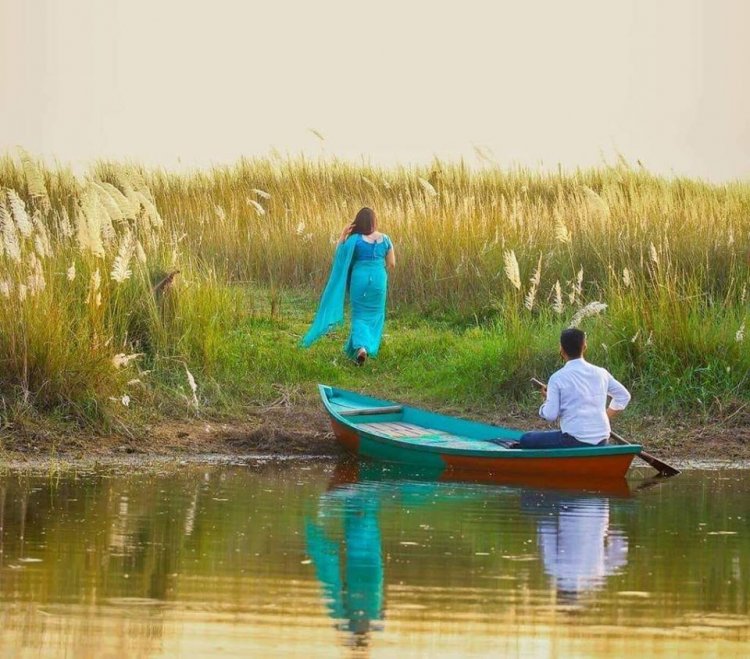 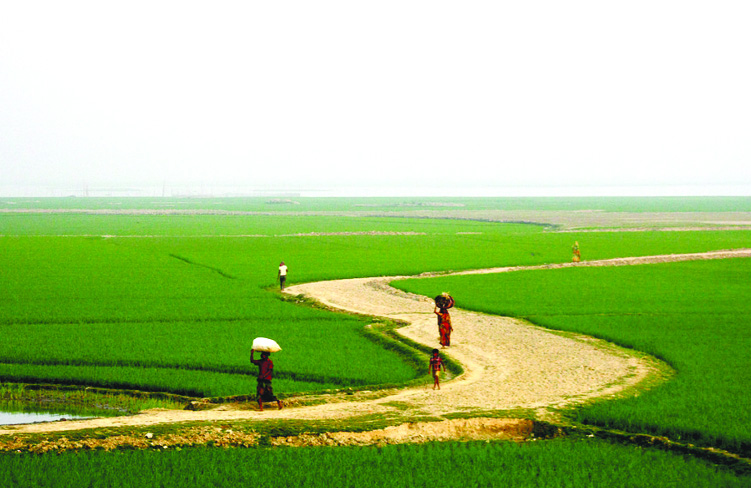 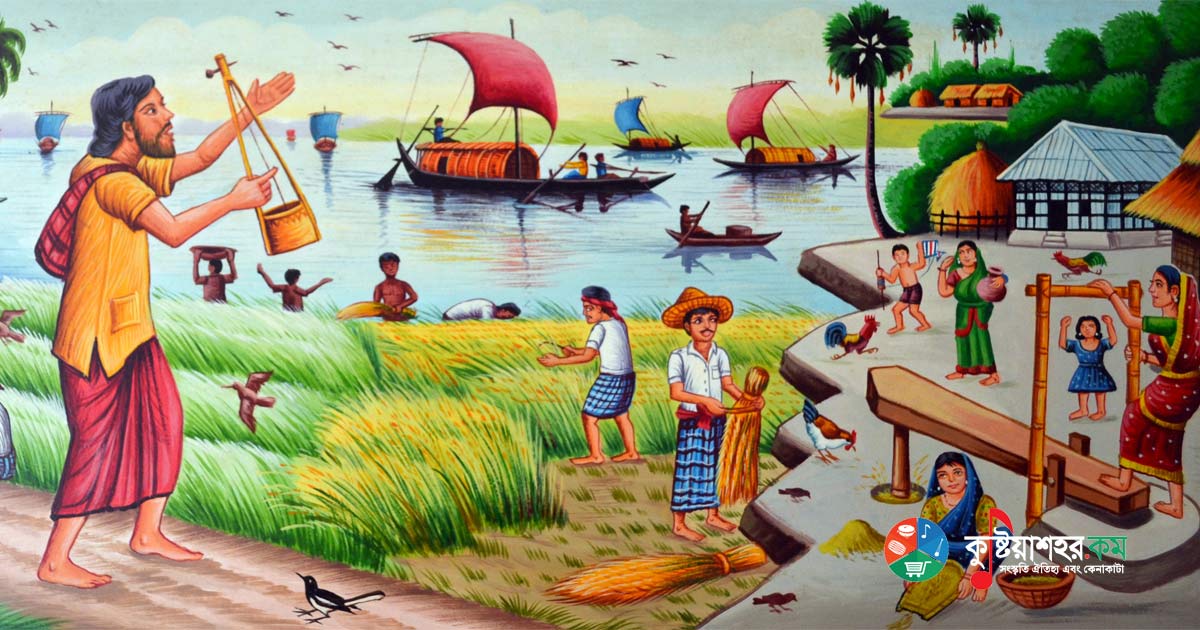 পল্লির পরতে পরতে সাহিত্য লুকিয়ে আছে
উপরোক্ত উক্তিটির মাধ্যমে লেখক কী বোঝাতে চেয়েছেন?
লেখক এখানে বলতে চেয়েছেন যে, পল্লির প্রকৃতি ও জনজীবন সাহিত্যের এক বিশাল ভাণ্ডার।পাখির কিচিরমিচির, নদীর কুলকুল ধ্বনি, পাতার মর্মর শব্দ, শস্যের শ্যামলিমা ইত্যাদি পল্লির মানুষের মনে বিচিত্র ভাবের উদয় ঘটায়। সেই ভাবেরই বহিঃপ্রকাশ ঘটে পল্লিসাহিত্যে।
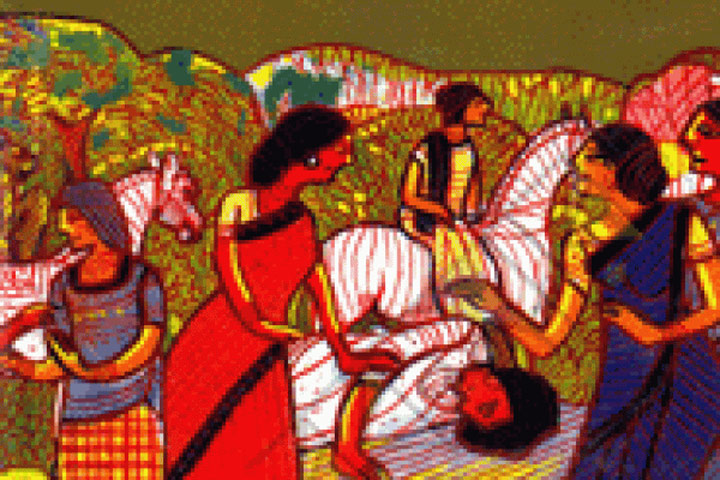 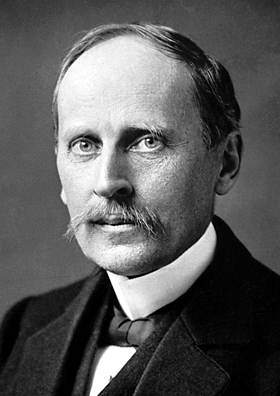 দেওয়ানা মদিনা
রোঁমা রোঁলা
রোমা রোঁলা পর্যন্ত ময়মনসিংহের মদিনা বিবির সৌন্দর্যে মুগ্ধ হয়েছেন
উপরোক্ত উক্তির মাধ্যমে লেখক কী বলতে চেয়েছেন?
লেখক এখানে বলতে চেয়েছেন যে, রোঁমা রোঁলা হলেন কালজয়ী ফরাসী সাহিত্যিক ও দার্শনিক। আর মদিনা বিবি হলেন বাংলার পল্লিসাহিত্যের অমূল্য উপাদান মৈমনসিংহ গীতিকায় উল্লেখিত লোকগাথা-‘দেওয়ানা মদিনা’র নায়িকা। এ লোকগাথা পড়ে মুগ্ধ হয়েছিলেন রোঁমা রোঁলার মতো বিশ্ববিখ্যাত সাহিত্যিকও।
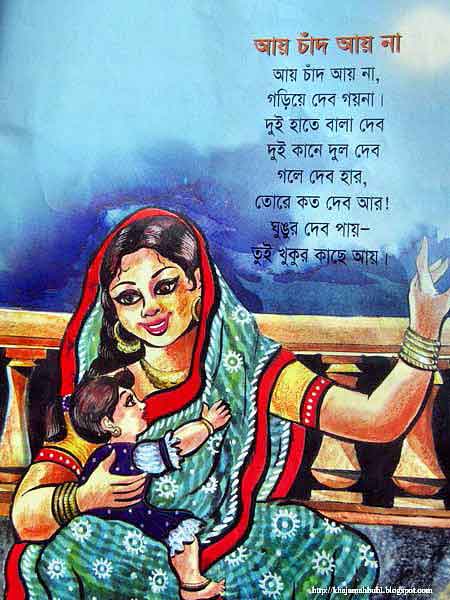 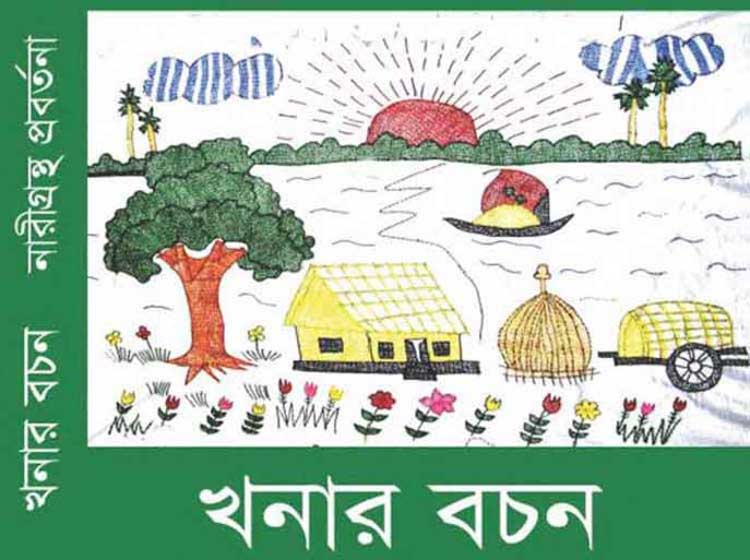 আধুনিক শিক্ষার সর্বনাশ স্রোতে সেগুলো বিস্মৃতির অতলগর্ভে হারিয়ে যাচ্ছে
উল্লেখিত বাক্যটি দ্বারা কী বোঝানো হয়েছে?
একসময় পরিবারের গুরুজনরা শিশুদের পল্লিসাহিত্যের নানা লোক কাহিনী ছড়া,গান ইত্যাদি শোনাতেন। আধুনিক প্রতিযোগিতামূলক সময়ে বিদেশি সাহিত্যের প্রতি মানুষের ঝোঁক বাড়ছে। পল্লিসাহিত্যের সেই উপকরণগুলো এখনকার শিশুদের সেখানোর জন্য উপযুক্ত বলে মনে করা হচ্ছে না।এভাবেই পল্লিসাহিত্যে চর্চা দিন দিন হ্রাস পাচ্ছে।
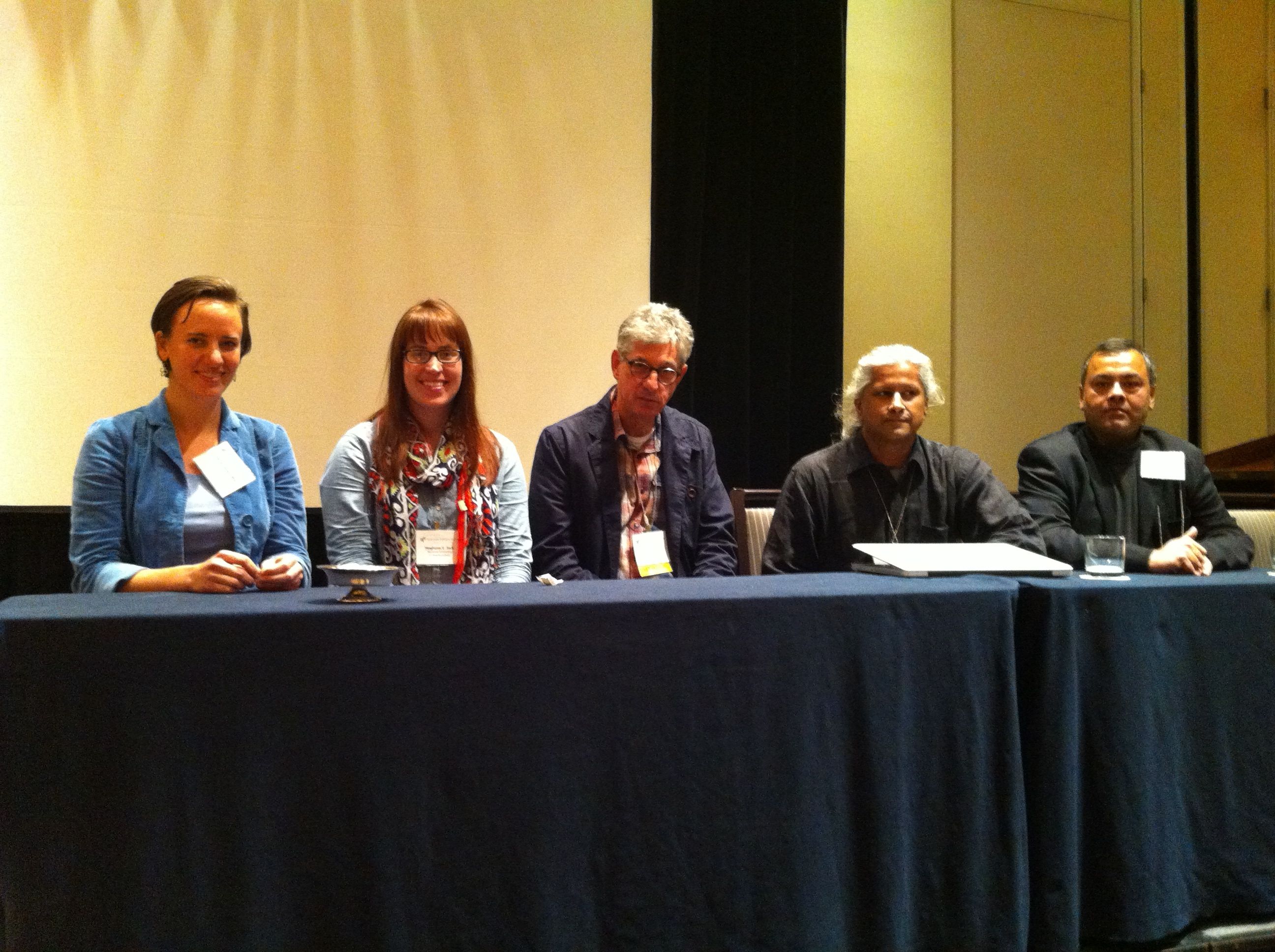 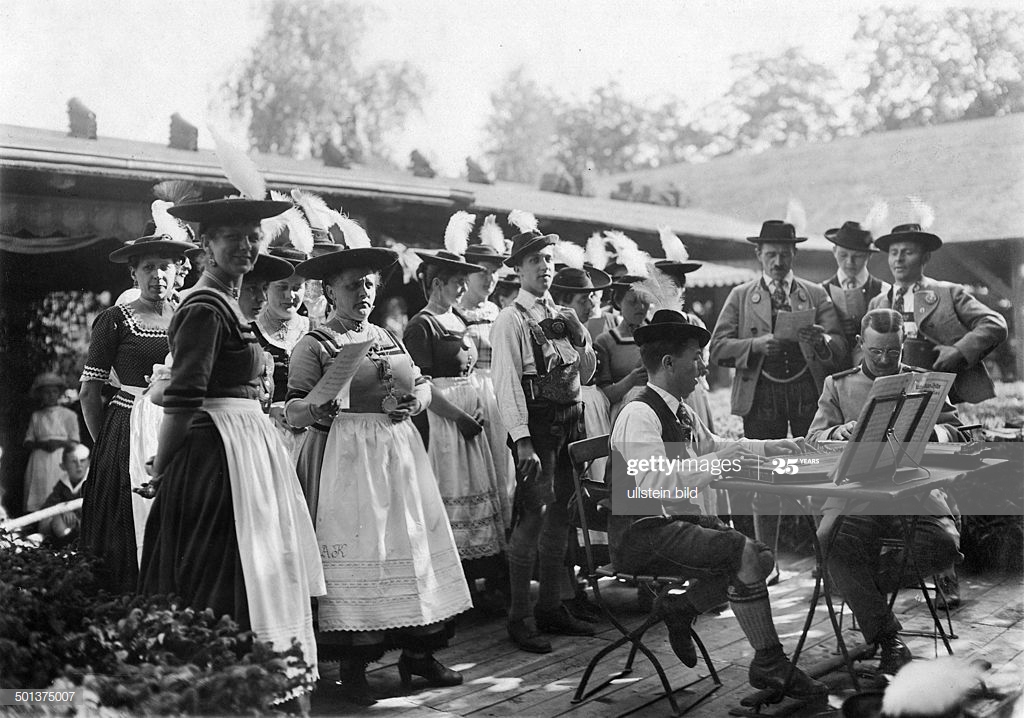 ইউরোপ ও আমেরিকা দেশে বড় বড় বিদ্বানদের সভা আছে, যাকে বলা হয় ‘Folklore society’
Folklore society কী?
Folklore society’ অর্থ লোকাচারবিদ্যা। ইউরোপ, আমেরিকা মহাদেশের উন্নত দেশগুলোতে লোকজ উপাদানগুলোকে অত্যন্ত গুরুত্বপূর্ণ বলে বিবেচনা করা হয়। তাই সেসব দেশের সাহিত্যসচেতন ব্যাক্তিগণ প্রতিষ্ঠা করেছেন ‘Folklore society’। লোকশিল্প ও গান,লোক উৎসব-অনুষ্ঠান ও খেলাধুলার উপাদান সংগ্রহ ও প্রসার করা এ সমিতির কাজ। এ সমিতি লোকসাহিত্য সংরক্ষণ ও গবেষণার কাজও করে থাকে।
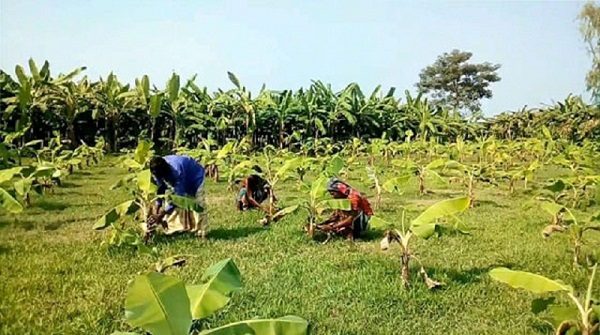 কলা রুয়ে না কেটো পাত,
তাতেই কাপড় তাতেই ভাত।
উপরোক্ত বাক্যটিতে কী বোঝানো হয়েছে?
এটি একটি খনার বচন। এ বাক্যে কলাগাছ লাগানোর পর তা কাটতে নিষেধ করা হচ্ছে- কলাগাছের শেকড় থেকে আর পরবর্তীতে আরেকটি গাছ জন্ম নেয়। তাই একবার গাছ লাগালেই খুব সহযেই মানুষ লাভবান হতে পারে। আবহমান কাল থেকে বাংলার কৃষিতে এমন অসংখ্য খনার বচন প্রচলিত আছে।
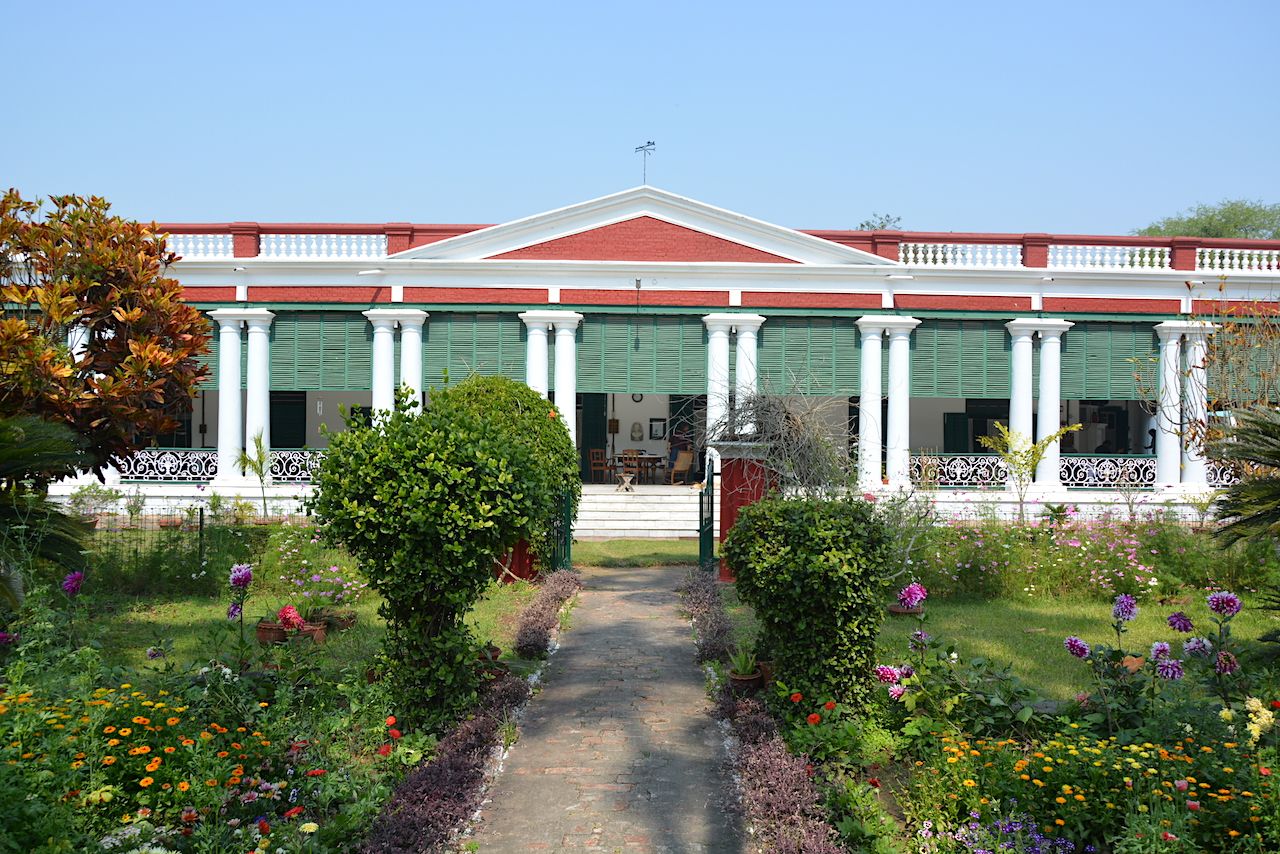 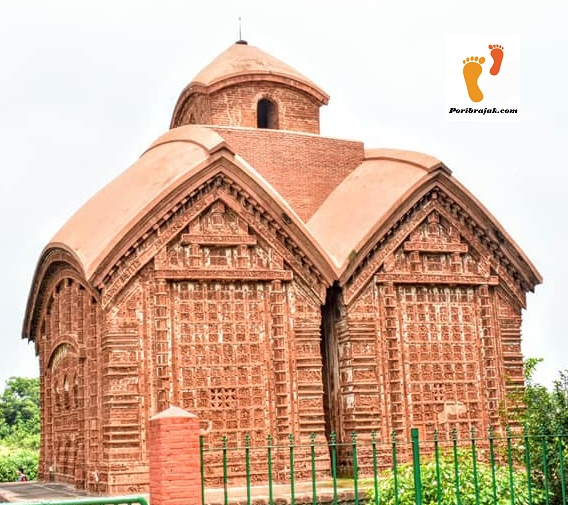 আজ অমাদের দরকার হয়েছে শহুরে সাহিত্যের বালাখানার পাশে গেঁয়ো সাহিত্যের জোড়বাংলা ঘর তুলতে
উপরোক্ত উক্তিটি  দ্বারা কী বোঝানো হয়েছে
শহুরে সাহিত্যের আগ্রাসনে পল্লিসাহিত্য আজ হতশ্রী। কিন্তু এ অবস্থা কোনভাবে কাম্য নয়। পল্লিসাহিত্যের সাথে দূরুত্ব সৃষ্টি হওয়ায় ক্রমেই আমরা যান্ত্রিক মানুষে পরিণত হচ্ছি। এ অবস্থা থেকে উত্তরণে শহুরে সাহিত্যের পাশাপাশি পল্লিসাহিত্যের চর্চাও সমানভাবে জরুরী।
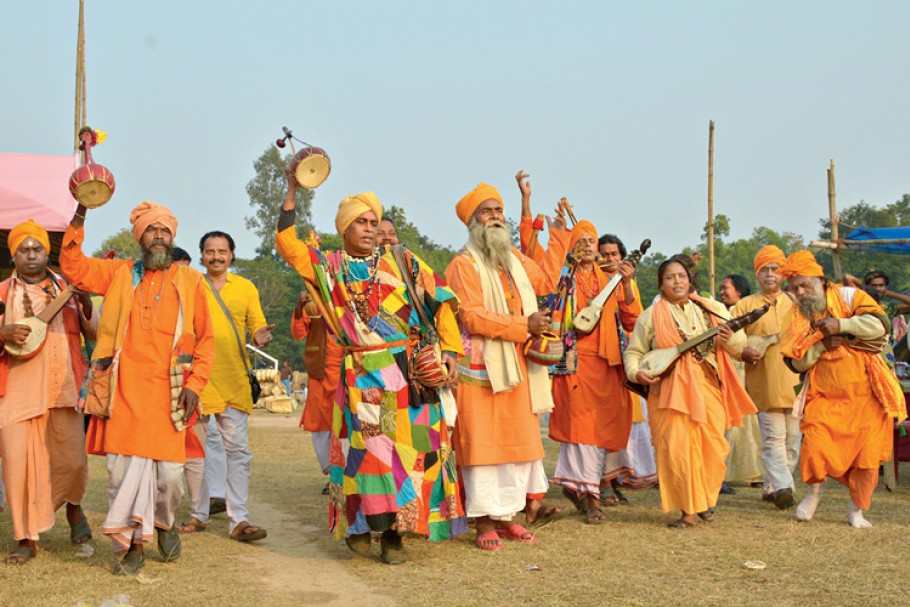 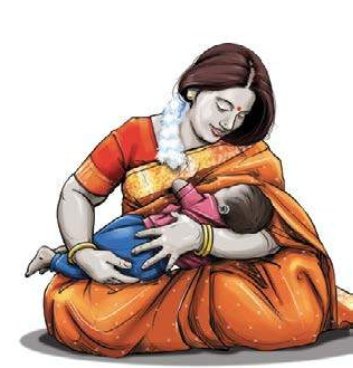 যেরূপ মাতৃস্তনে সন্তান মাত্রেরই অধিকার, সেরূপ এই পল্লিসাহিত্যে পল্লিজননীর হিন্দু মুসলমান সকল সন্তানেরই সমান অধিকার
উপরোক্ত উক্তিটি  দ্বারা কী বোঝানো হয়েছে
পল্লিসাহিত্য বিশেষ কোন সম্প্রদায়ের সম্পত্তি নয়। আলো বাতাসের মতো পল্লিসাহিত্যে সকলের অধিকার সমান। স্তন পান করানোর ক্ষেত্রে মা সন্তানদের মাঝে ভেদাভেদ করেন না। তেমনি পল্লিসাহিত্যের অধিকারেও কোন ভেদাভেদ নাই।
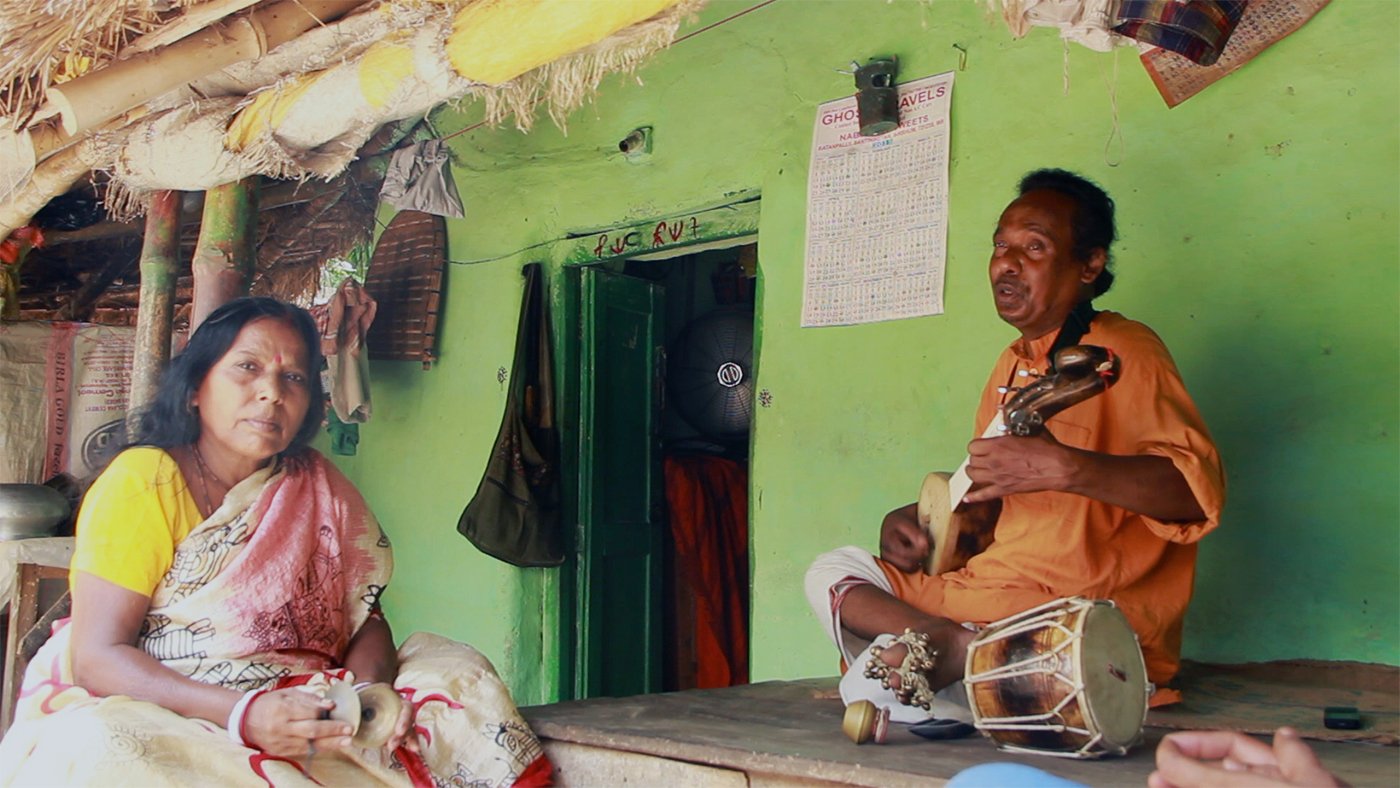 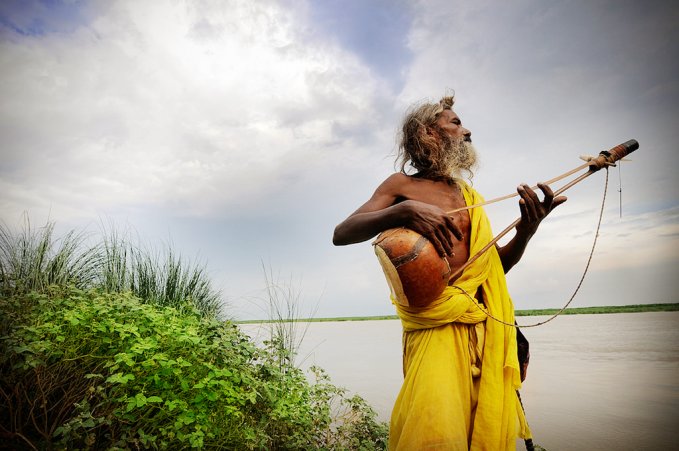 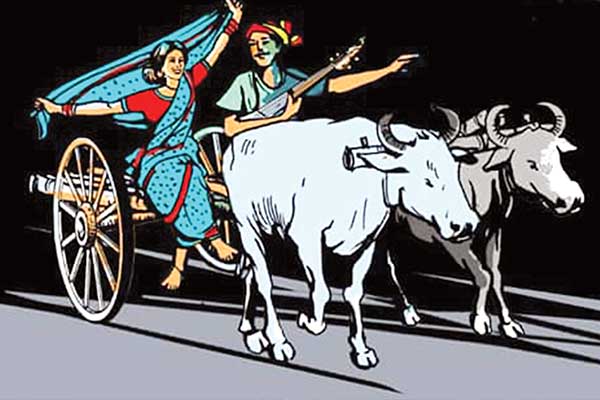 পল্লিসাহিত্য সম্পদের মধ্যে এই পল্লিগানগুলো অমূল্য রত্ন বিশেষ।
পল্লিগানগুলোকে অমূল্য রত্ন বলা হয়েছে কেন?
পল্লিগানগুলোকে পল্লিসাহিত্যের অমূল্য রত্ন বলার কারণ হলো এসব গানে জড়িয়ে আছে কত প্রেম, কত আনন্দ, কত সৌন্দর্য এবং কত তত্ত্বজ্ঞান।
পল্লির এ গানগুলোর সাথে ওতপ্রতোভাবে জড়িয়ে আছে গ্রামের সহজ-সরল মানুষের সুখ-দুঃখ, হাসি-কান্না। জারি গান, ভাটিয়ালি গান,রাখালি গান, মারফতি গানের অফুরন্ত ভাণ্ডার পল্লির মাঠে-ঘাটে ছড়িয়ে আছে। এজন্য এগুলোকে পল্লিসাহিত্যের সম্পদ হিসেবে আখ্যায়িত করে ‘অমূল্য রত্ন ‘ বলা হয়েছে।
ডাক খনার বচন
রূপকথা উপকথা
বাঁধা বুলি
পল্লিগান
প্রবাদ বাক্য
ধাঁধা গৎ
ঘুম
পাড়ানী গান ছড়া
পল্লি সাহিত্যের উপাদান
নীরব পাঠ
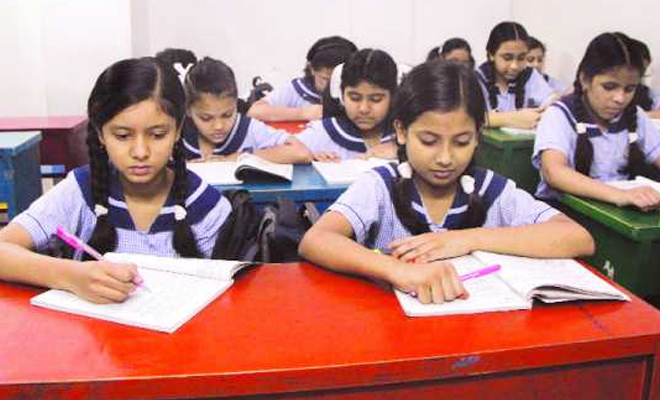 একক কাজ
১। পল্লির কোথায় কোথায় সাহিত্য ছড়িয়ে আছে?
২। কে ময়মনসিংহের মদিনা বিবির সৌন্দর্যে মুগ্ধ হয়েছেন?
৩। আমেরিকানদের বড় বড় বিদ্বানদের সভাকে কী বলা হয়?
দলগত কাজ
১। জাতির পুরনো ইতিহাস কীভাবে খুঁজে পাওয়া যায়?
২। আধুনিক শিক্ষার কর্মনাশা স্রোত বলতে লেখক কী বুঝিয়েছেন ?
৩। ‘নচেৎ এ সকল কেবলই ভুয়া, কেবলই ফক্কিকার’- কথাটি ব্যাখ্যা করো।
মূল্যায়ন
১। পল্লিসাহিত্য অবলুপ্তির কারণগুলো ব্যাখ্যা করো।
২। পল্লিসাহিত্যের গুরুত্ব ও পল্লিসাহিত্য সংগ্রহের প্রয়োজনীয়তা আলোচনা করো।
বাড়ির কাজ
‘পল্লিসাহিত্য’ সৃজনে আমাদের কবি সাহিত্যিকরা যে বদান রাখতে পারেন তা আলোচনা করো।
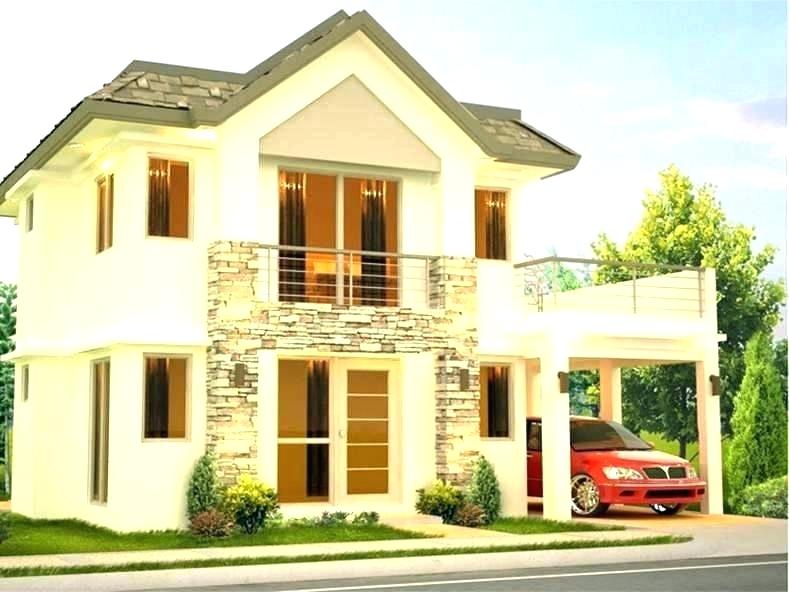 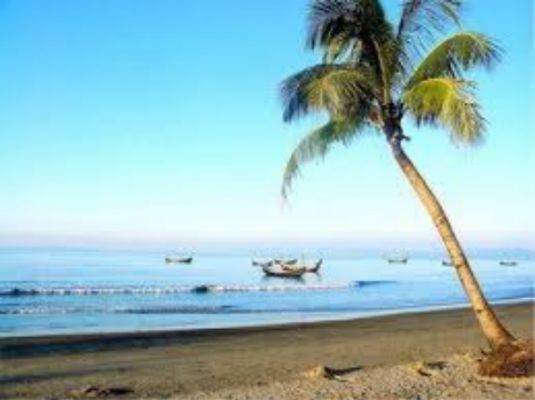 আজকের পাঠে অংশগ্রহণের জন্য সকলকে ধন্যবাদ